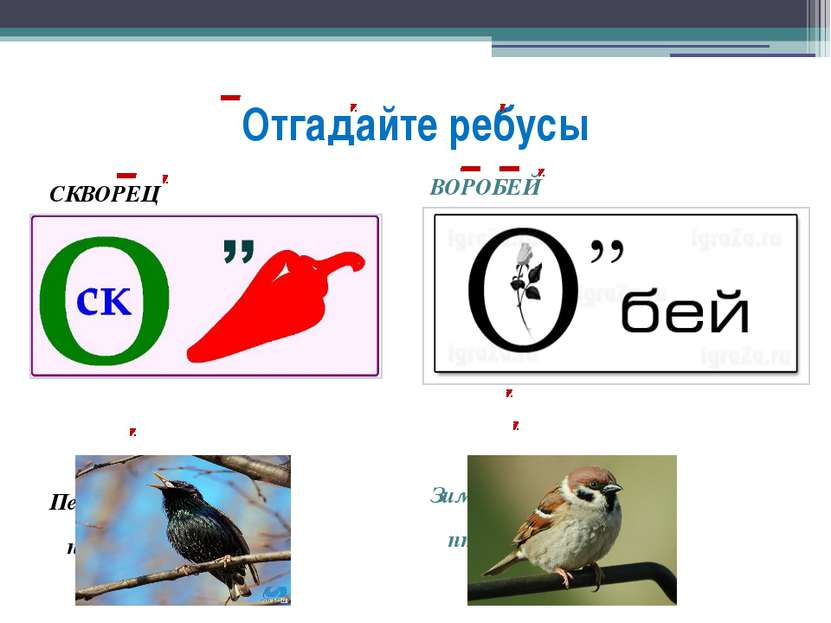 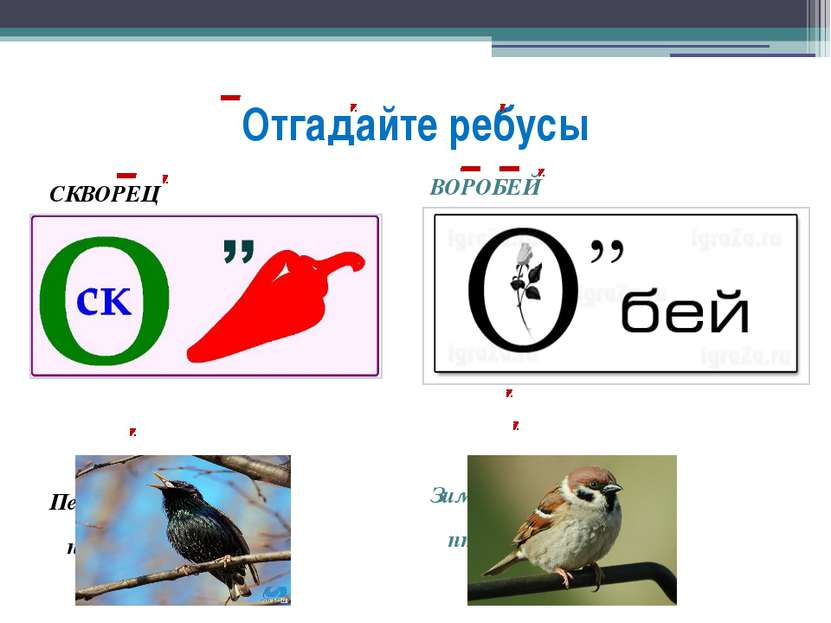 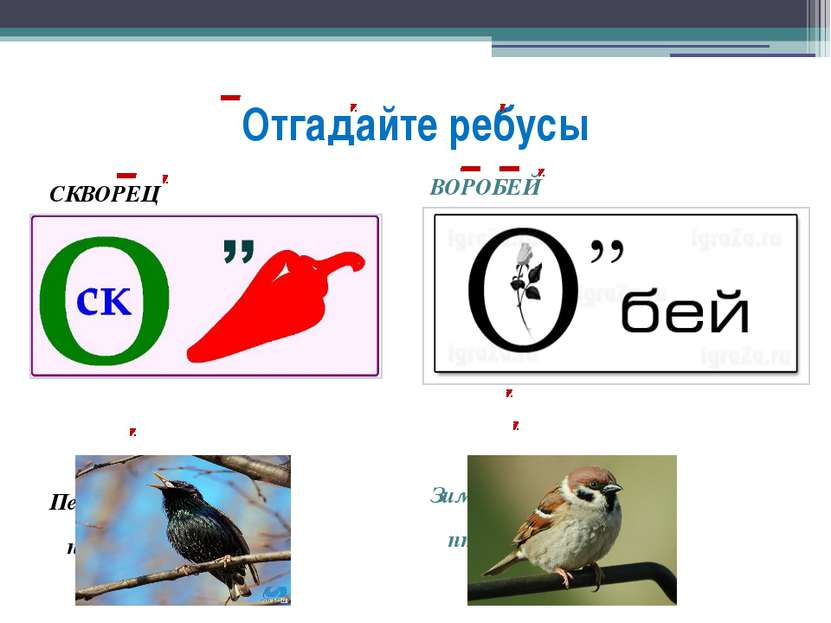 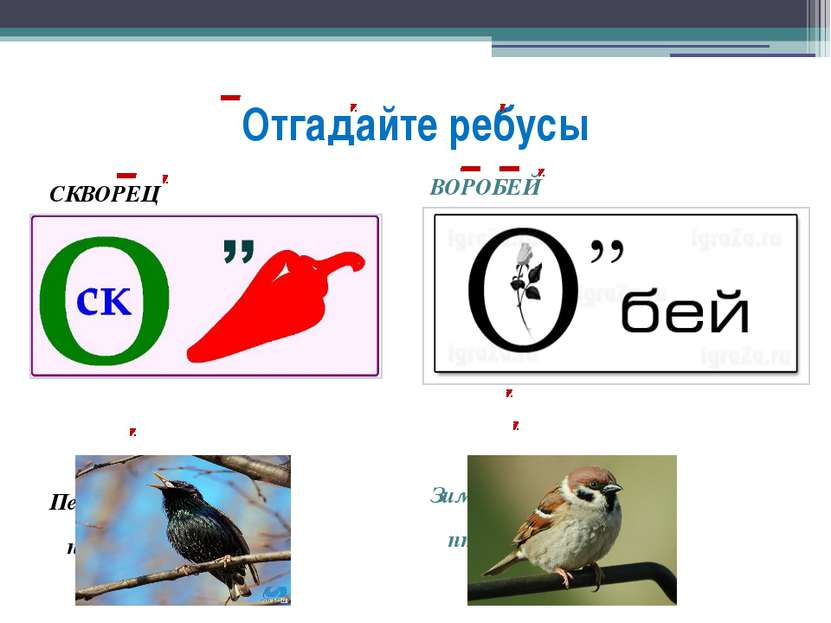 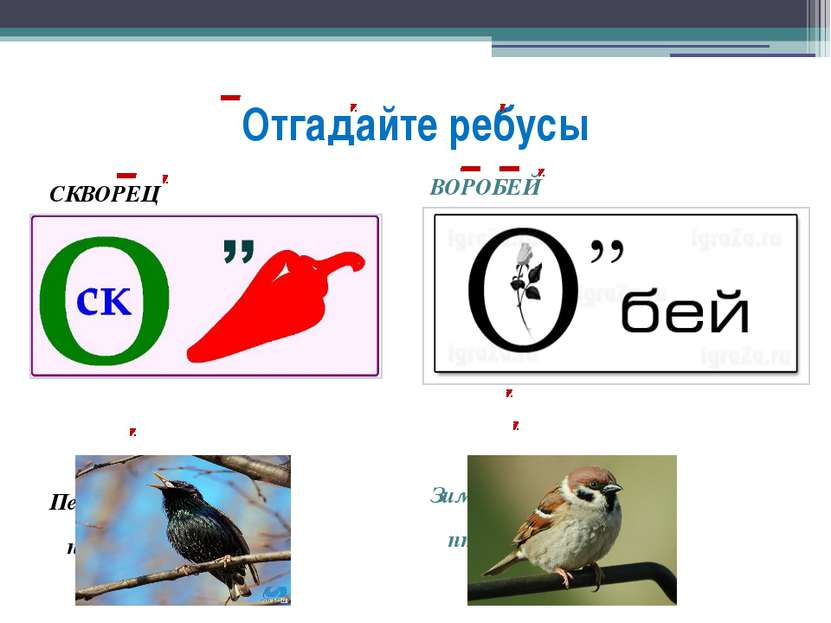 СК в О
РЕЦ
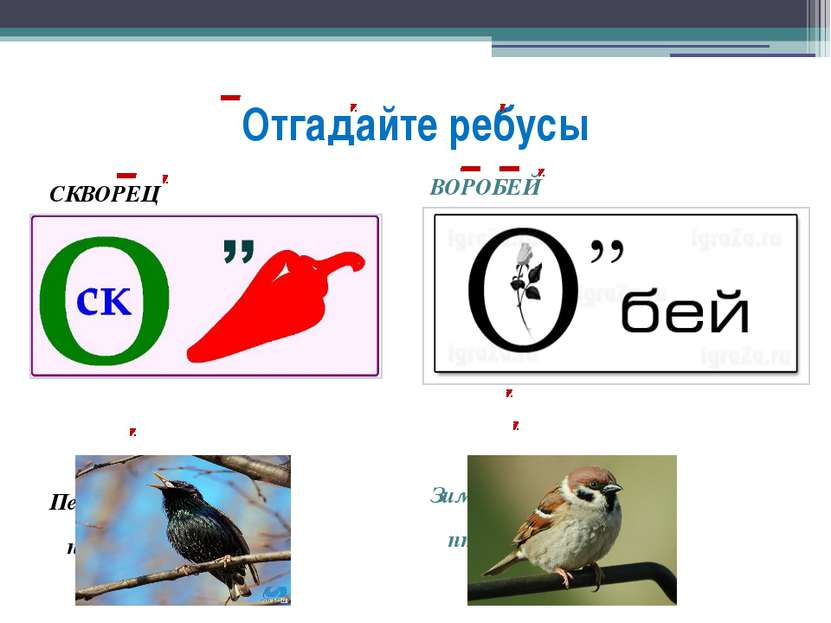 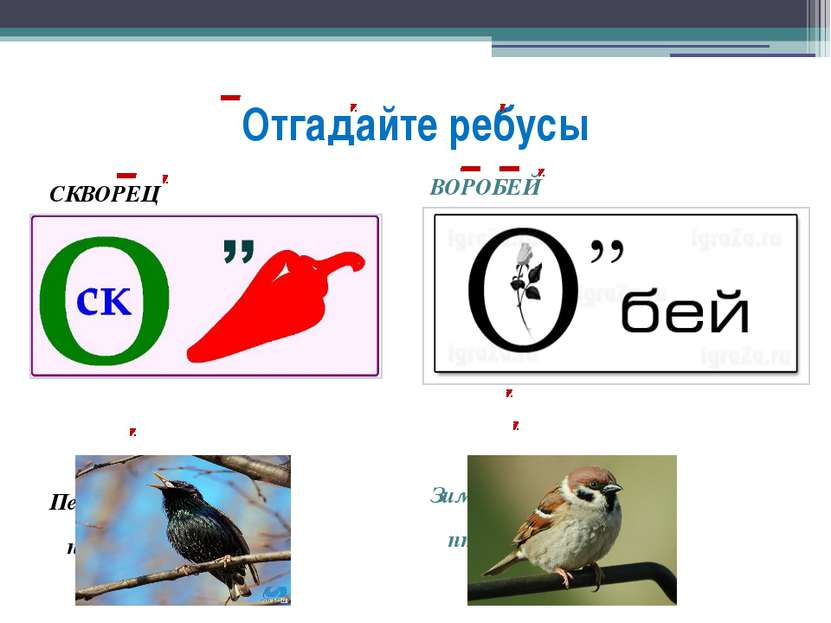 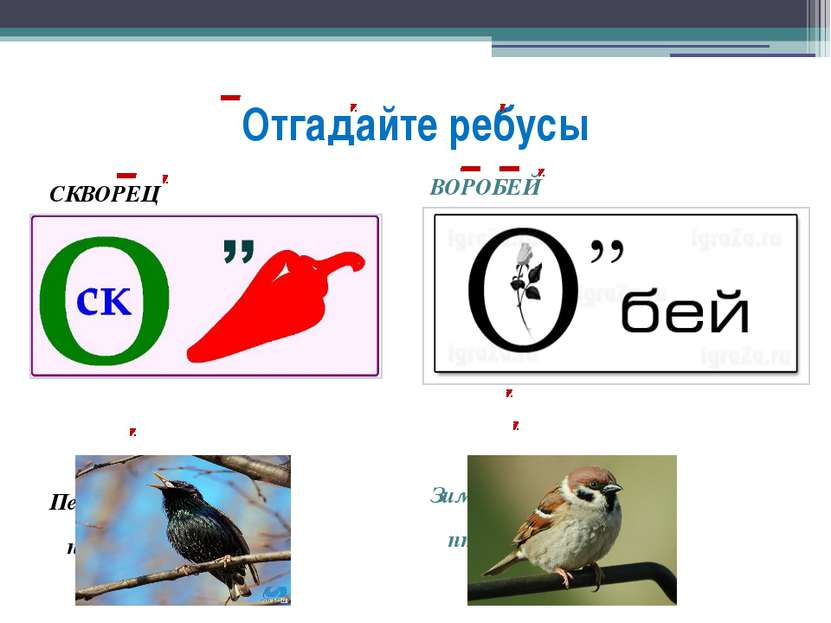 СКВО
РЕЦ
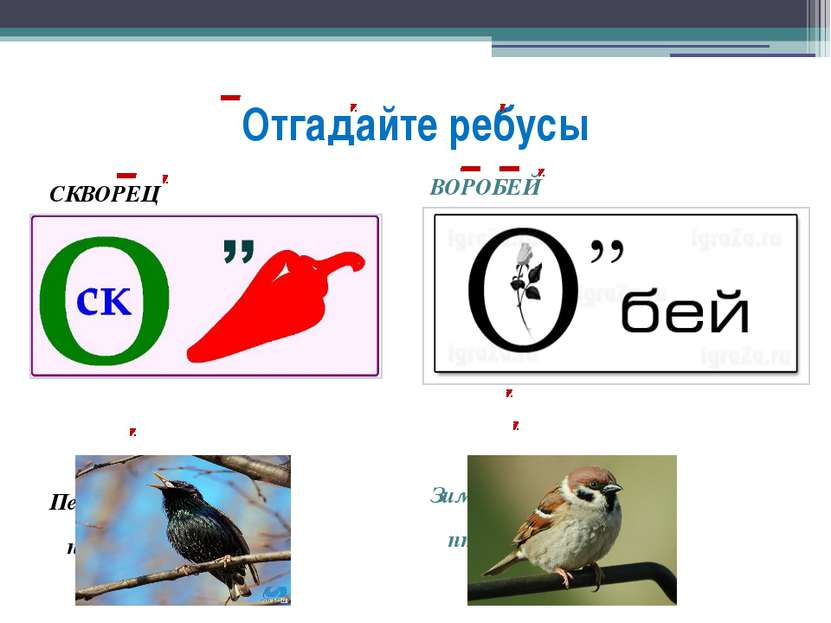 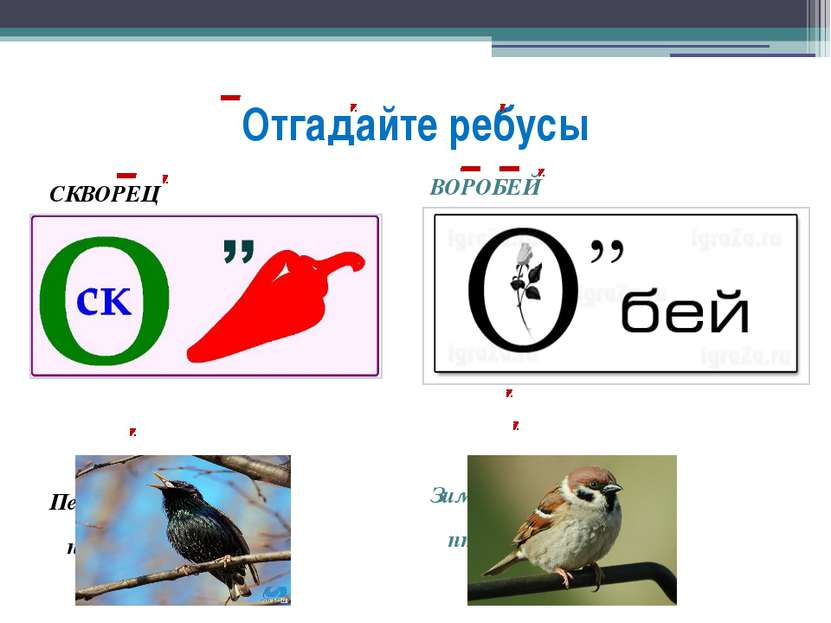 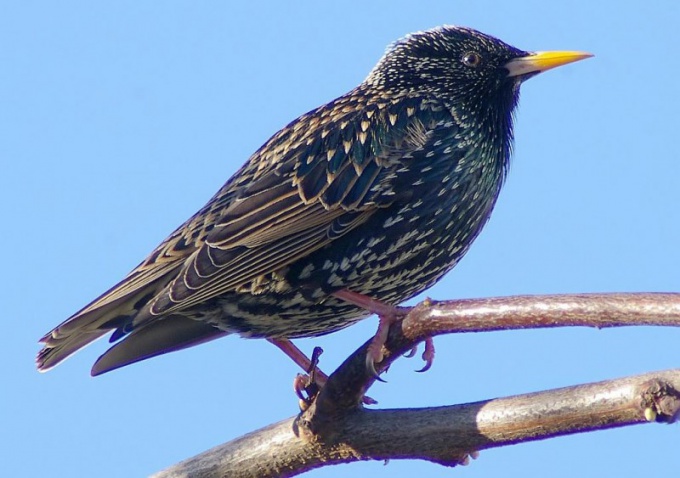 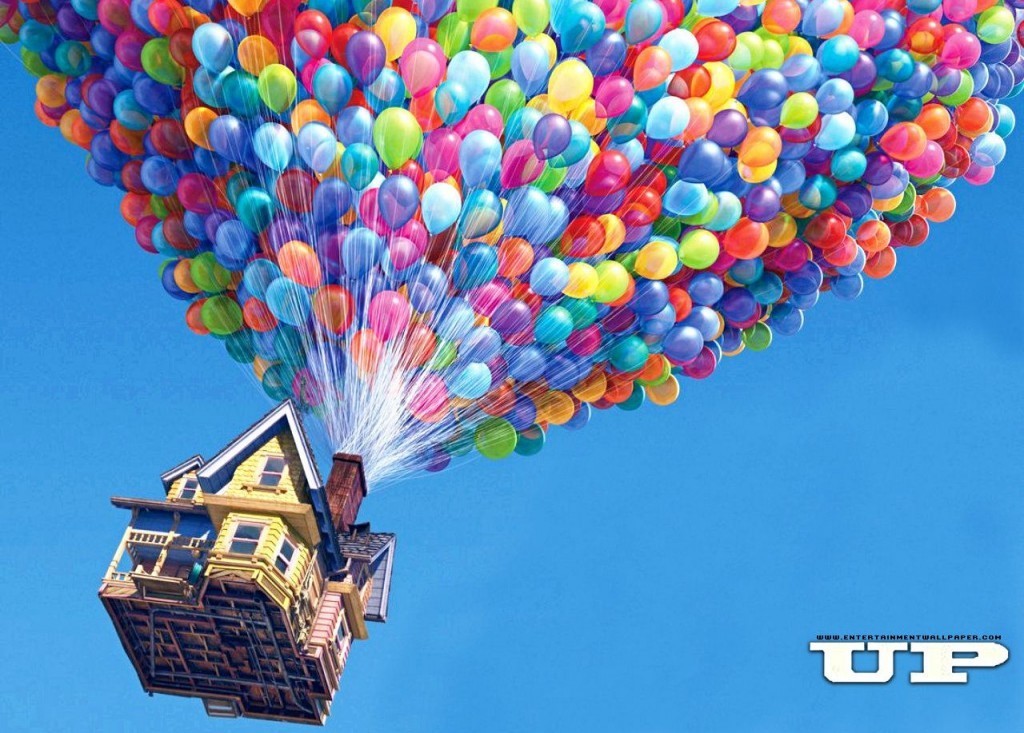 Ц         C
Танец скворцов
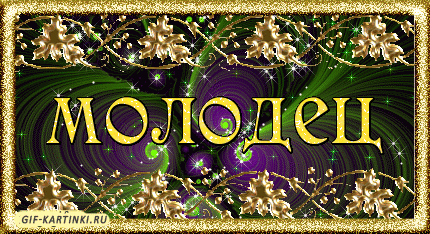 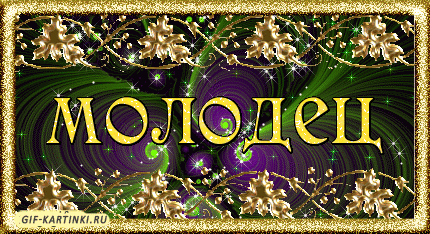